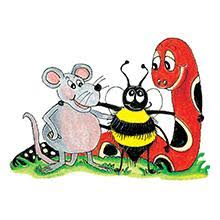 Jolly Grammar 3a-1
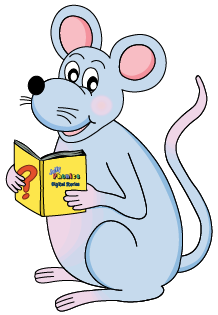 Mini Test 36
(Grammar 2)
1. damp
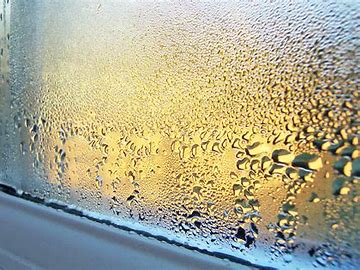 1. damp
2. stand
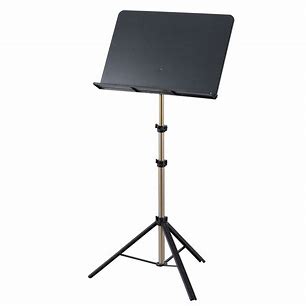 1. damp
2. stand
3. apple
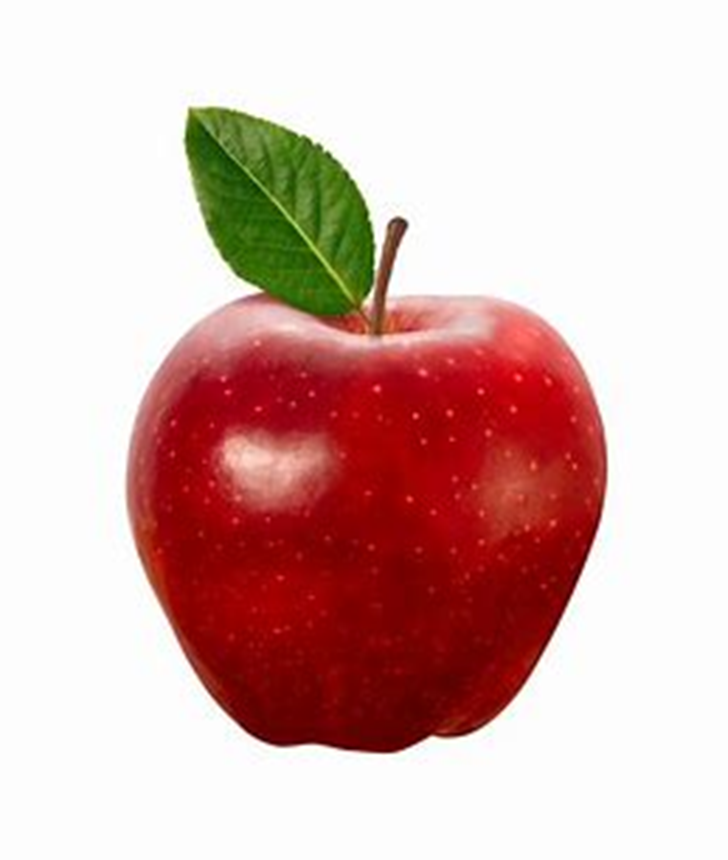 1. damp
2. stand
3. apple
4. table
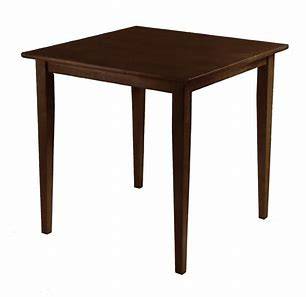 1. damp
2. stand
3. apple
4. table
5. little
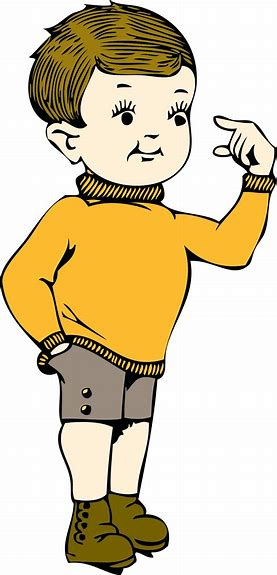 6. middle
1. damp
2. stand
3. apple
4. table
5. little
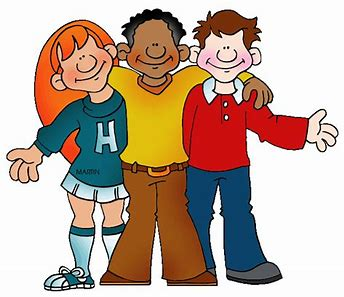 6. middle
 7. bottle
1. damp
2. stand
3. apple
4. table
5. little
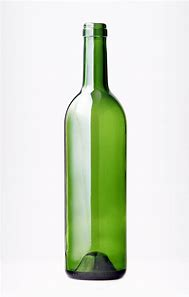 6. middle
 7. bottle
 8. syllable
1. damp
2. stand
3. apple
4. table
5. little
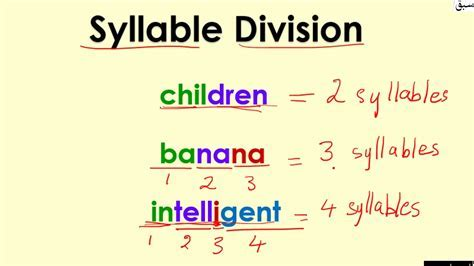 6. middle
 7. bottle
 8. syllable
 9. continent
1. damp
2. stand
3. apple
4. table
5. little
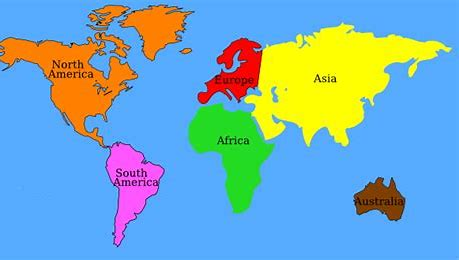 6. middle
 7. bottle
 8. syllable
 9. continent
10. world
1. damp
2. stand
3. apple
4. table
5. little
Mini Test 36  (Grammar 2)

Name:
6. 
 7. 
 8. 
 9. 
10.
1. damp
2. 
3. 
4. 
5.
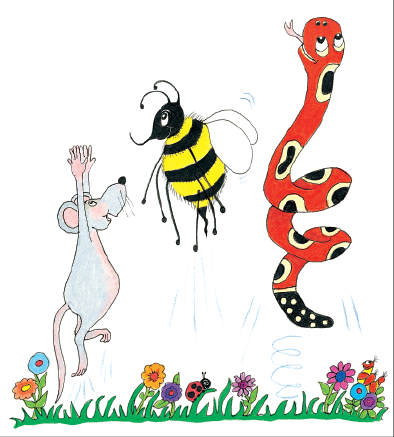 Let’s review
sounds.
Short Vowels
Long
 Vowels
Short Vowels

 a
 e
 i
 o
 u
Long
 Vowels
Short Vowels

 a
 e
 i
 o
 u
Long
 Vowels

 ai  
 ee  
 ie   
 oa 
 ue
Short Vowels

 a
 e
 i
 o
 u
Long
 Vowels

 ai  ay  a-e
 ee  
 ie   
 oa 
 ue
Short Vowels

 a
 e
 i
 o
 u
Long
 Vowels

 ai  ay  a-e
 ee  ea  e-e
 ie   
 oa 
 ue
Short Vowels

 a
 e
 i
 o
 u
Long
 Vowels

 ai  ay  a-e
 ee  ea  e-e
 ie   i-e
 oa 
 ue
Short Vowels

 a
 e
 i
 o
 u
Long
 Vowels

 ai  ay  a-e
 ee  ea  e-e
 ie   i-e
 oa  ow o-e
 ue
Short Vowels

 a
 e
 i
 o
 u
Long
 Vowels

 ai  ay  a-e
 ee  ea  e-e
 ie   i-e
 oa  ow o-e
 ue  ew u-e
Short Vowels

 a
 e
 i
 o
 u
Long
 Vowels

 ai  ay  a-e
 ee  ea  e-e
 ie   i-e
 oa  ow o-e
 ue  ew u-e
cap		cape		brain		laptop

 meet		meat	quench	din		tried
 
 mimic	fox	bone		bone		boat
  
 bus		muse		met		rescue
 
 raincoat			stew		dine
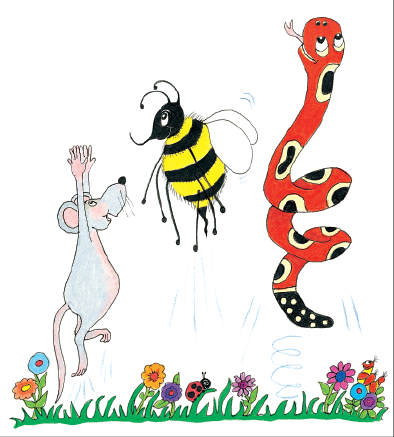 Spelling List
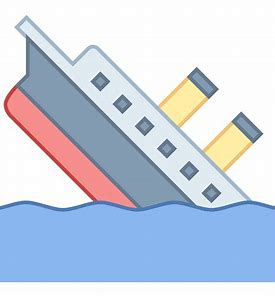 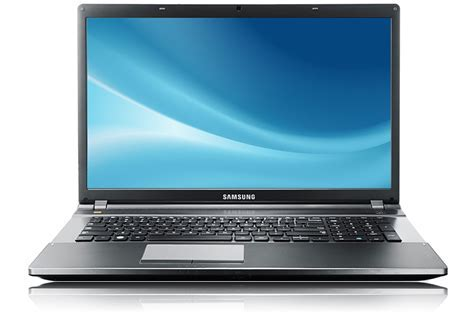 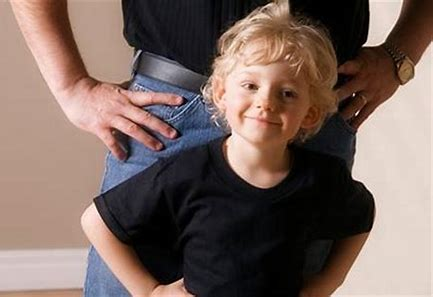 mimic	      laptop	     sank
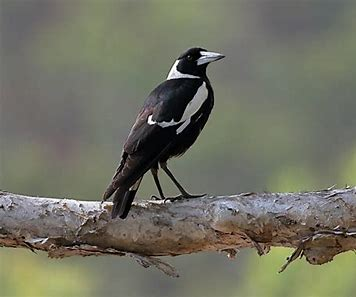 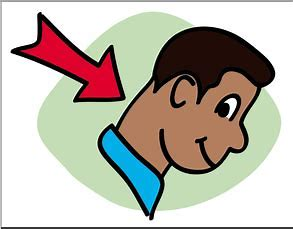 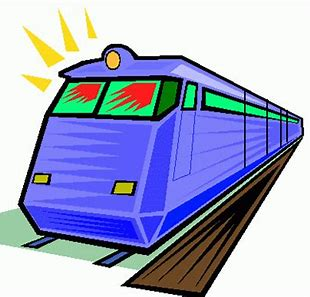 neck	 		magpie	      rapid
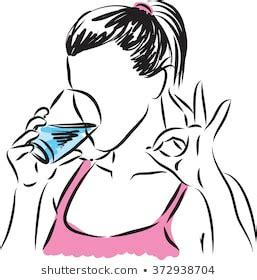 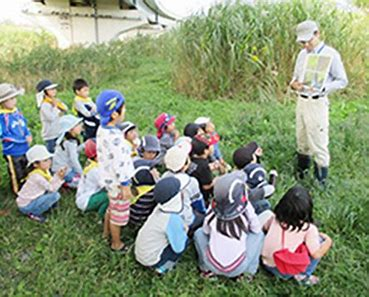 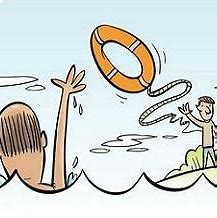 quench	   outing	     rescue
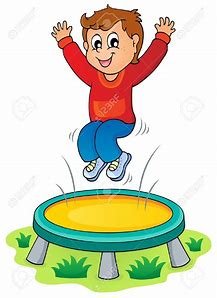 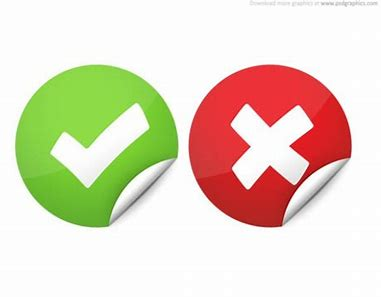 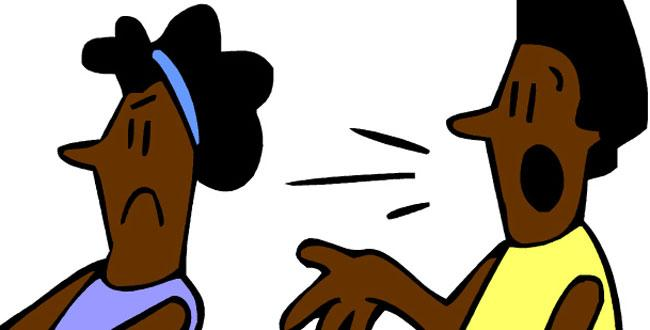 jumped	   disagree     correct
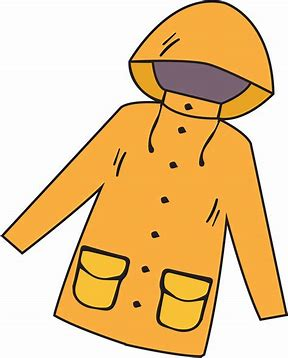 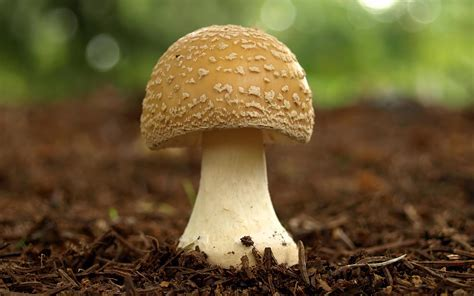 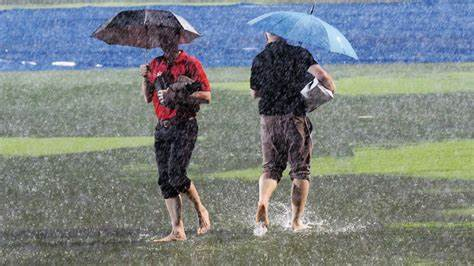 mushroom  raincoat  spoilsport
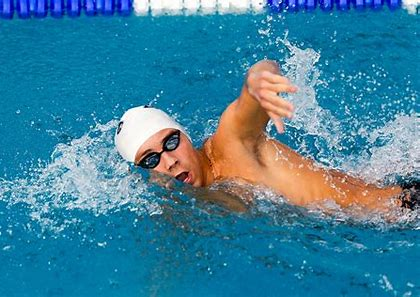 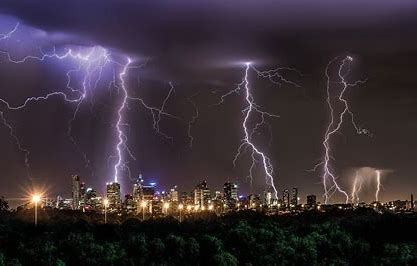 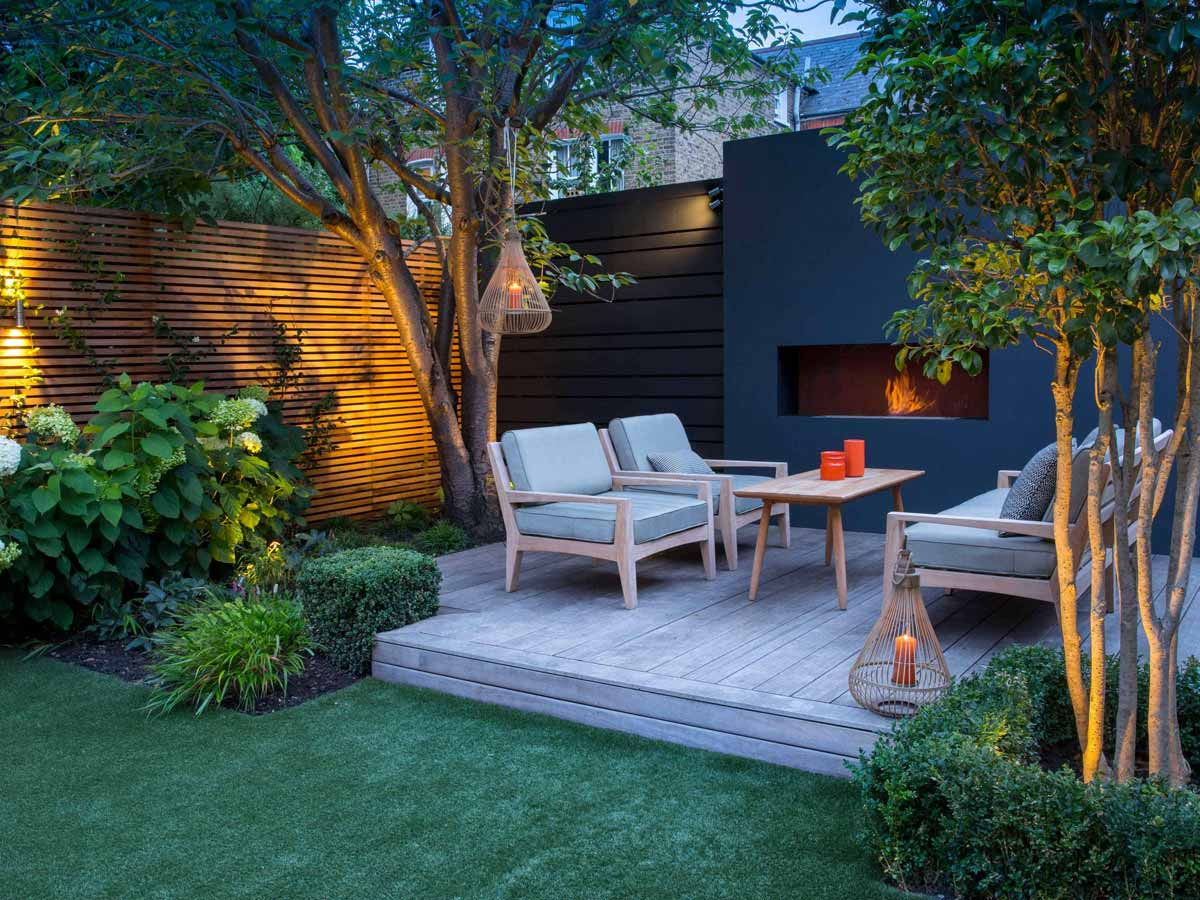 backyard	 swimming  thunderstorm
quench

 outing

 rescue

 jumped

 disagree

 correct
mimic

 laptop

 sank

 neck

 magpie

 rapid
mushroom

 raincoat

 spoilsport

 backyard

 swimming

 thunderstorm
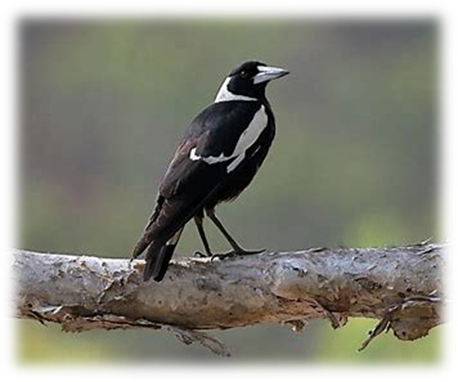 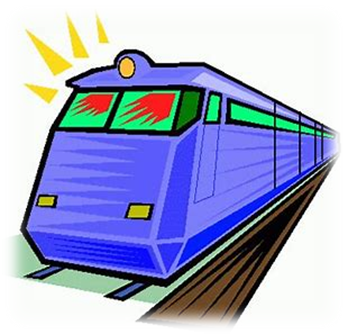 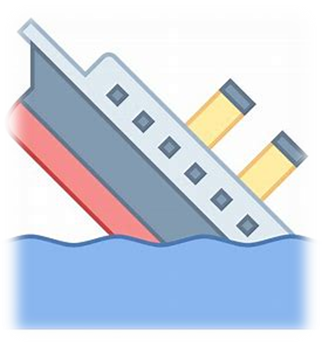 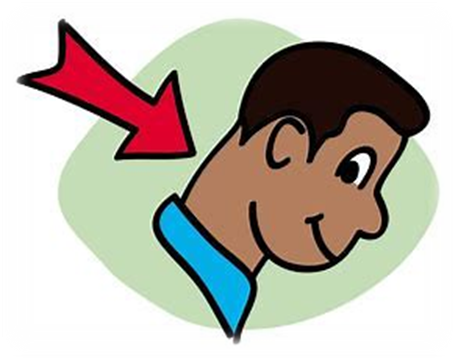 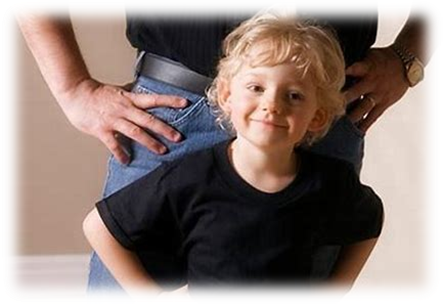 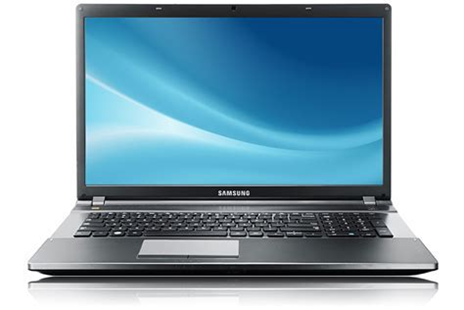 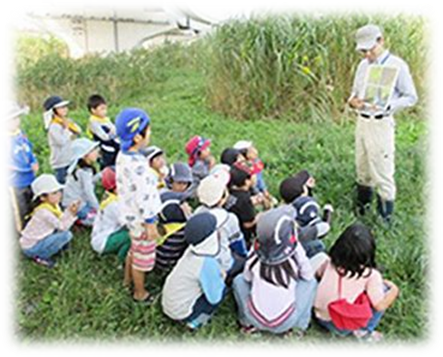 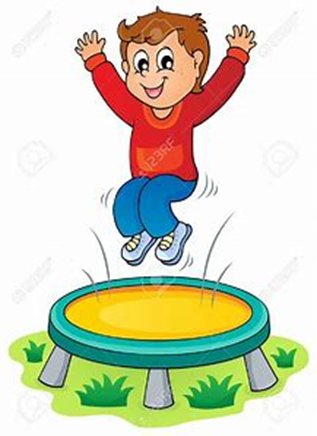 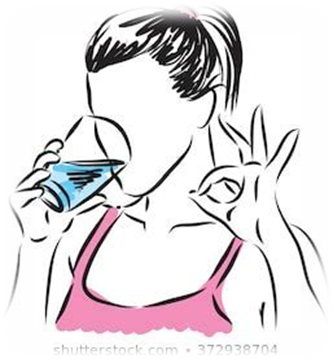 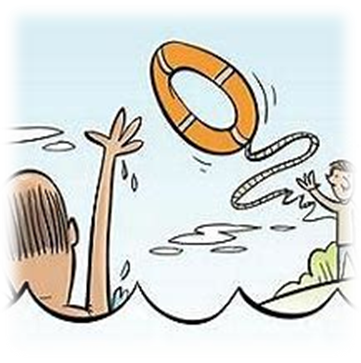 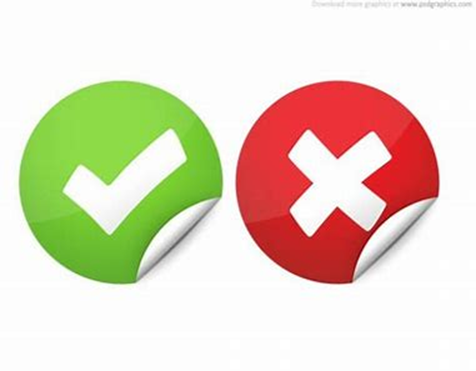 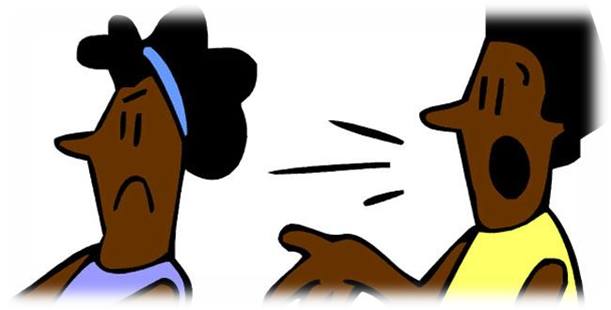 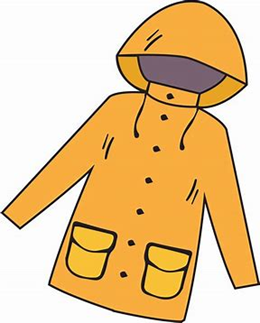 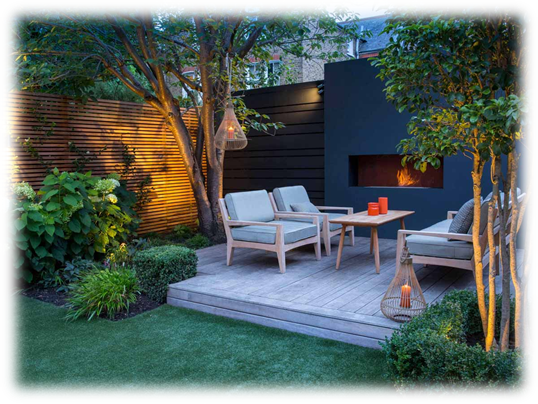 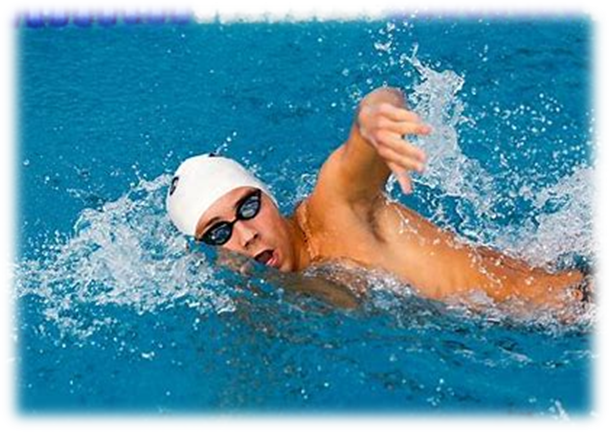 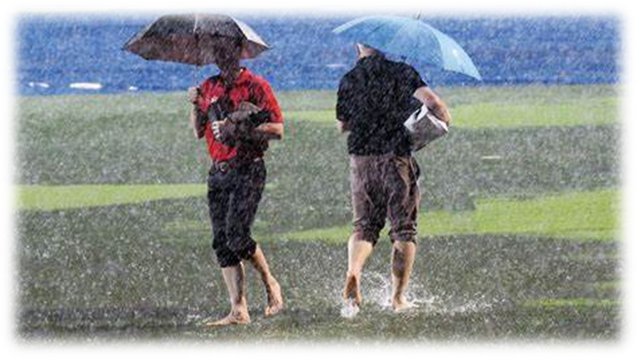 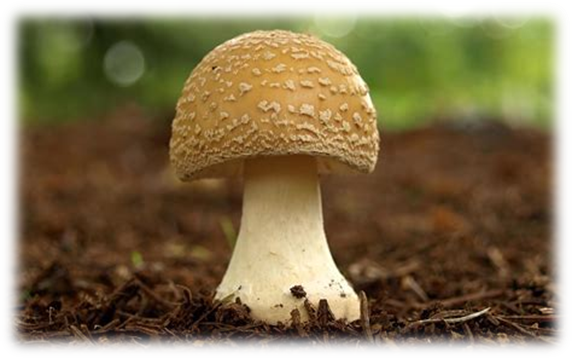 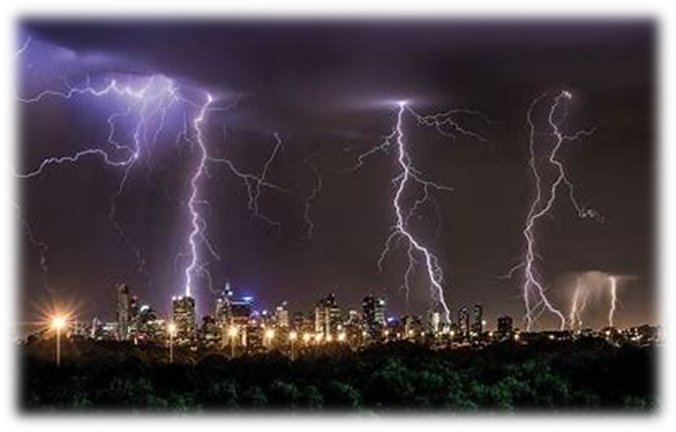 backyard
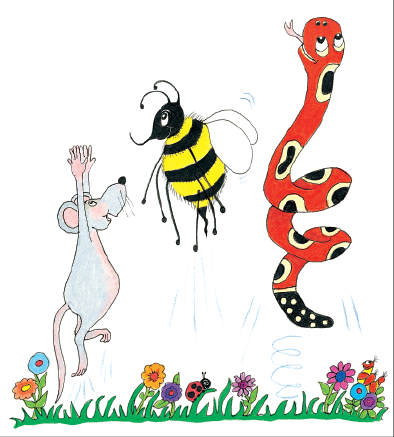 backyard
 correct
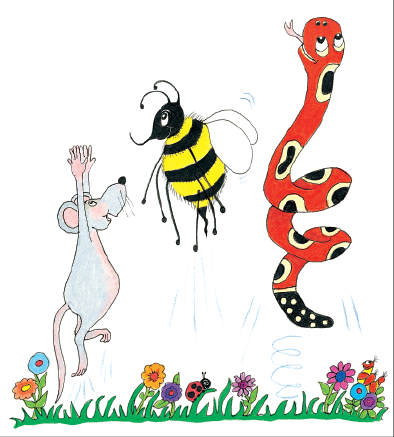 backyard
 correct
 disagree
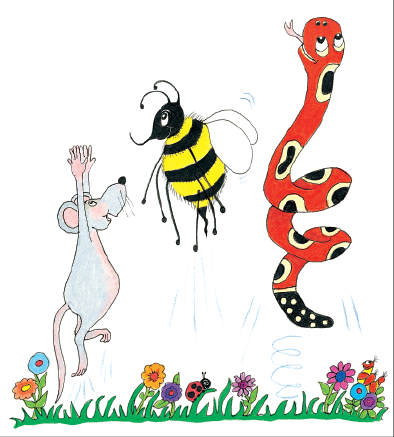 backyard
 correct
 disagree
 jumped
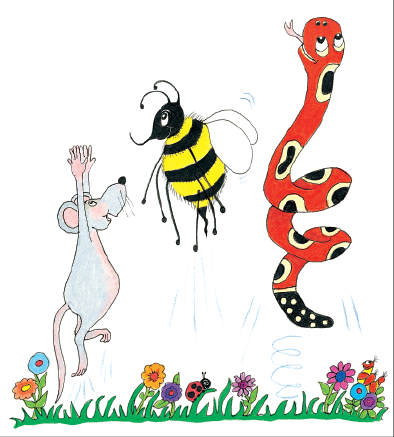 backyard
 correct
 disagree
 jumped
 laptop
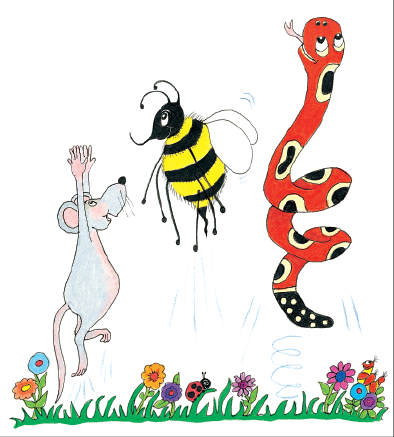 backyard
 correct
 disagree
 jumped
 laptop
 magpie
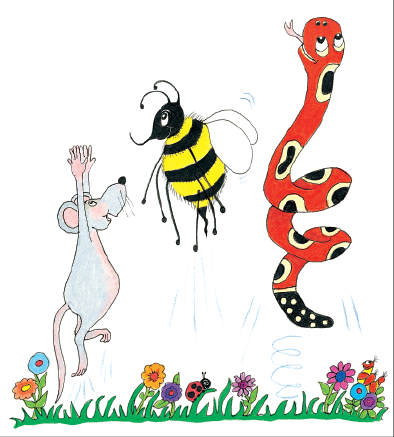 backyard
 correct
 disagree
 jumped
 laptop
 magpie
 mimic
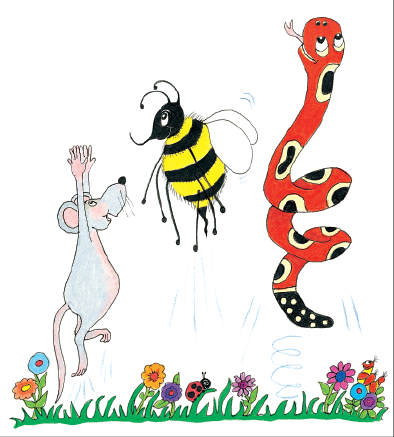 backyard
 correct
 disagree
 jumped
 laptop
 magpie
 mimic
 mushroom
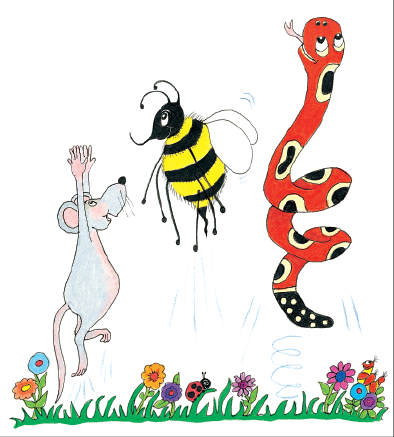 backyard
 correct
 disagree
 jumped
 laptop
 magpie
 mimic
 mushroom
 neck
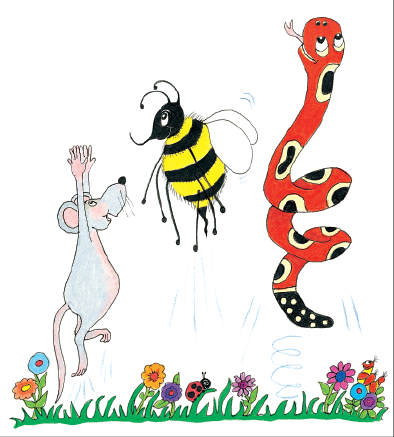 10. outing
backyard
 correct
 disagree
 jumped
 laptop
 magpie
 mimic
 mushroom
 neck
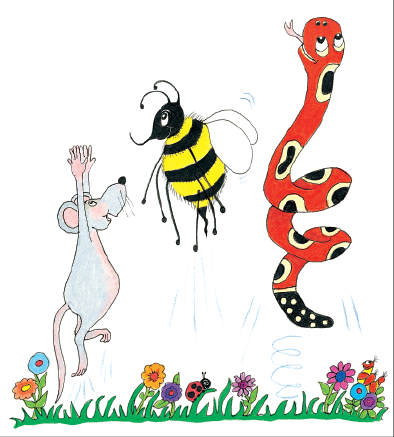 10. outing
11. quench
backyard
 correct
 disagree
 jumped
 laptop
 magpie
 mimic
 mushroom
 neck
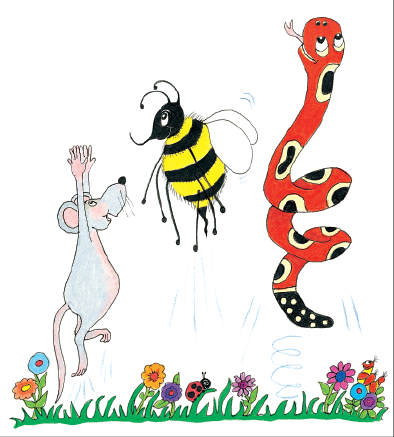 10. outing
11. quench
12. raincoat
backyard
 correct
 disagree
 jumped
 laptop
 magpie
 mimic
 mushroom
 neck
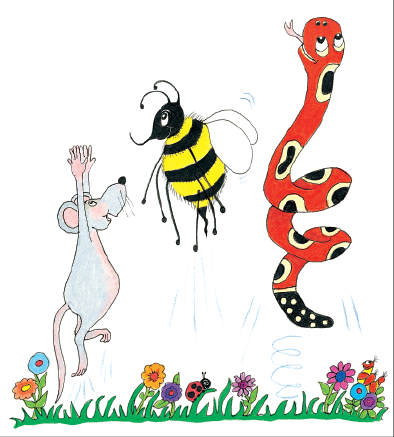 10. outing
11. quench
12. raincoat
13. rapid
backyard
 correct
 disagree
 jumped
 laptop
 magpie
 mimic
 mushroom
 neck
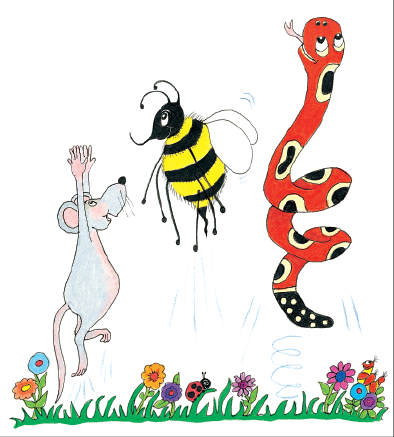 10. outing
11. quench
12. raincoat
13. rapid
14. rescue
backyard
 correct
 disagree
 jumped
 laptop
 magpie
 mimic
 mushroom
 neck
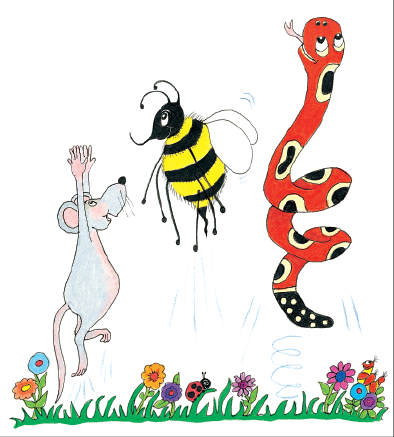 10. outing
11. quench
12. raincoat
13. rapid
14. rescue
15. sank
backyard
 correct
 disagree
 jumped
 laptop
 magpie
 mimic
 mushroom
 neck
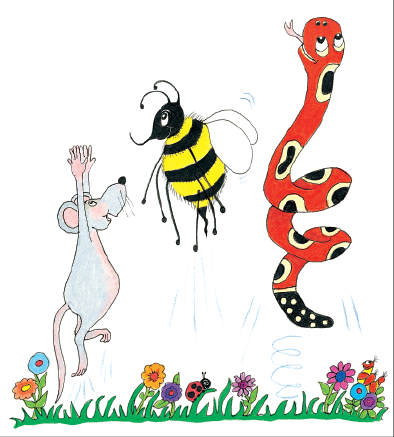 10. outing
11. quench
12. raincoat
13. rapid
14. rescue
15. sank
16. spoilsport
backyard
 correct
 disagree
 jumped
 laptop
 magpie
 mimic
 mushroom
 neck
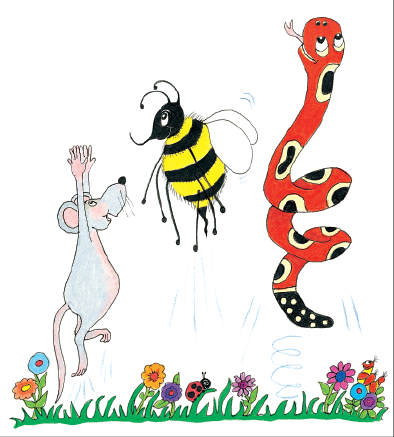 10. outing
11. quench
12. raincoat
13. rapid
14. rescue
15. sank
16. spoilsport
17. swimming
backyard
 correct
 disagree
 jumped
 laptop
 magpie
 mimic
 mushroom
 neck
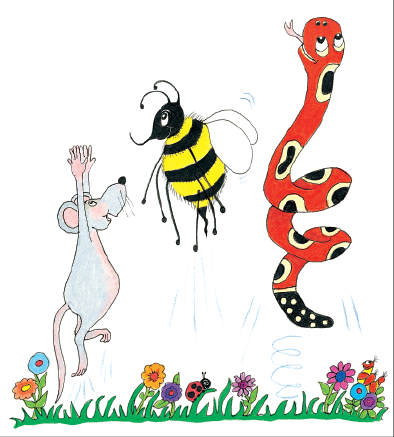 10. outing
11. quench
12. raincoat
13. rapid
14. rescue
15. sank
16. spoilsport
17. swimming
18. thunderstorm
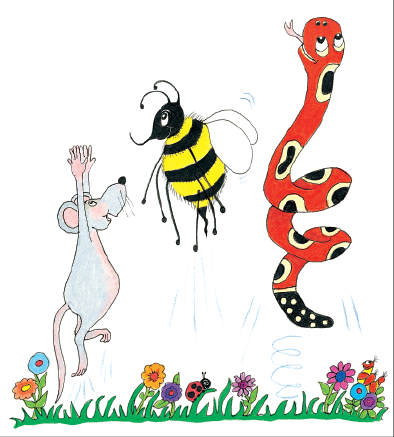 backyard
 correct
 disagree
 jumped
 laptop
 magpie
 mimic
 mushroom
 neck
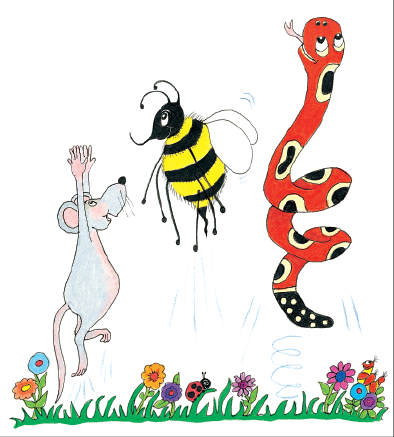 Dictation
Dictation
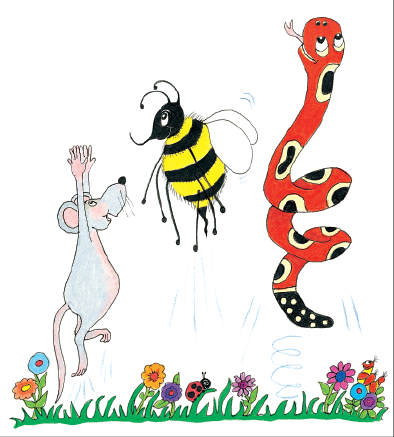 1.           


2.                                                                                                                                         


3.
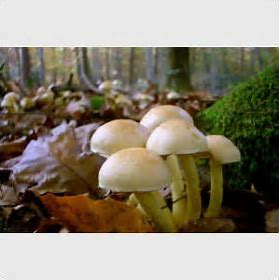 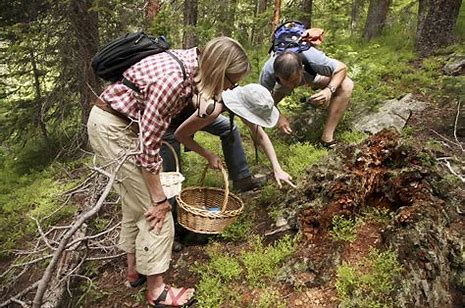 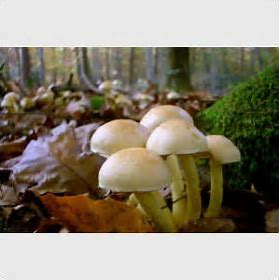 We went on an outing to pick mushrooms.
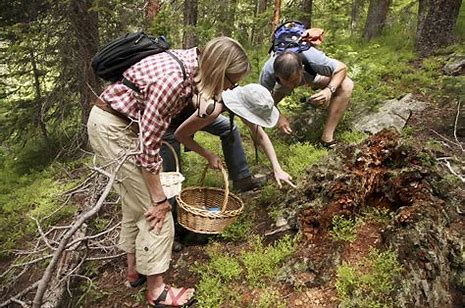 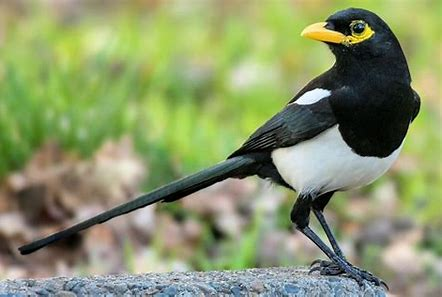 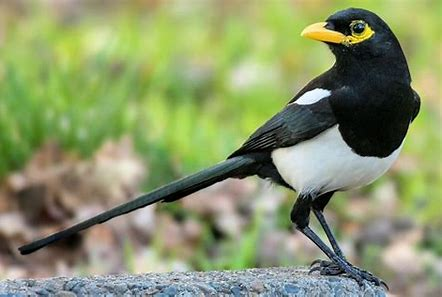 I saw a magpie in the backyard.
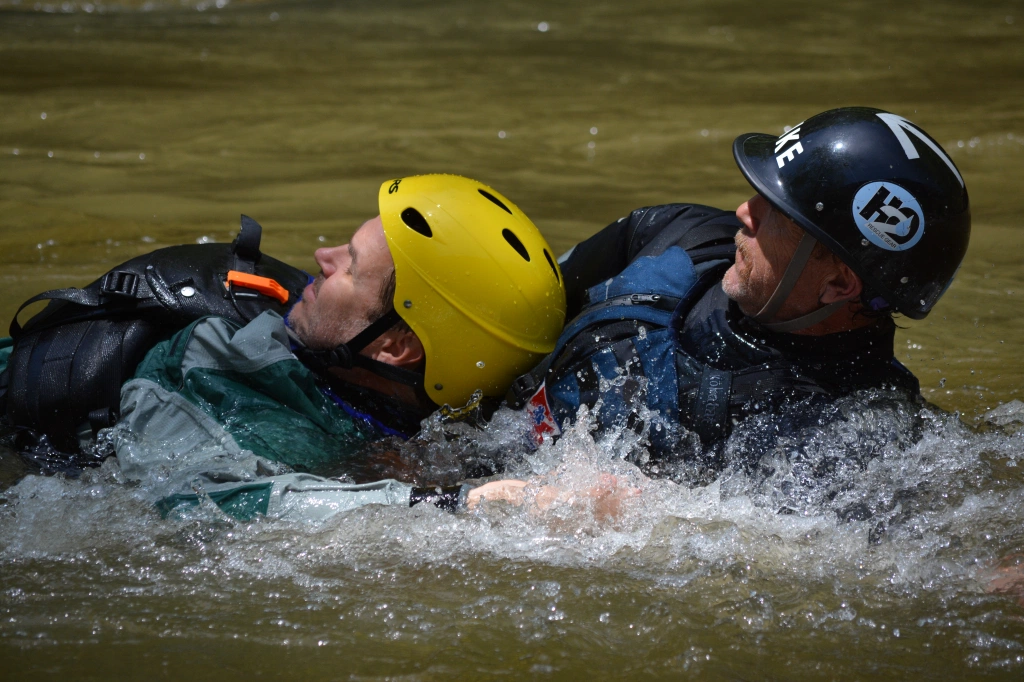 They had to make a rapid rescue.
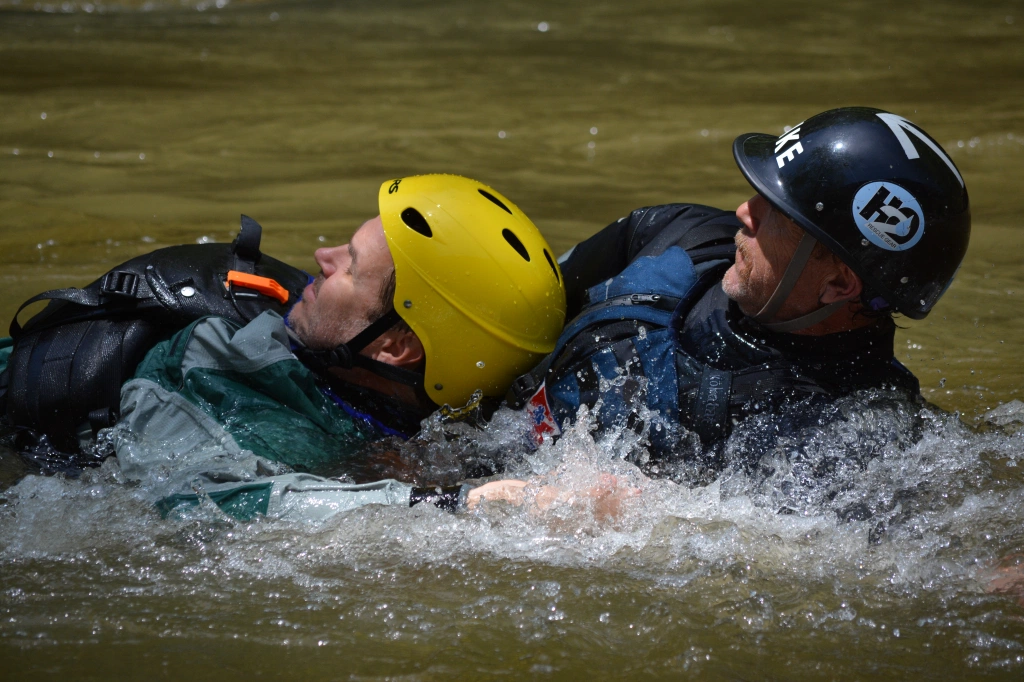